Хлебобулочныеизделия
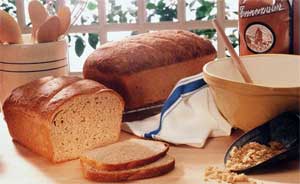 1
Профессии
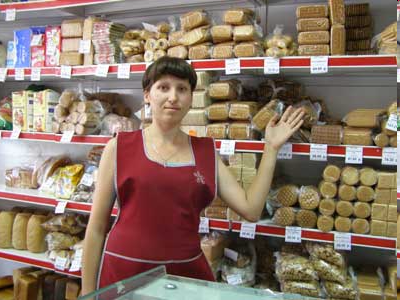 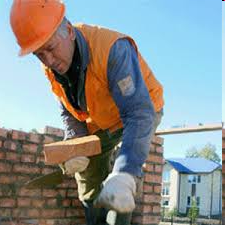 Продавец
Строитель
Профессии
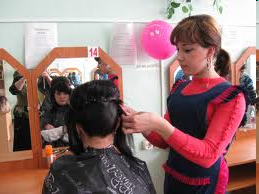 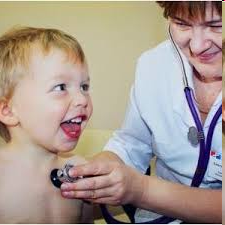 Парикмахер
Врач
Профессии
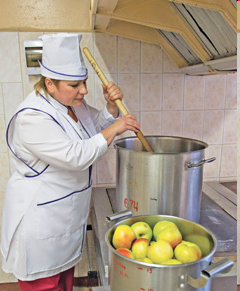 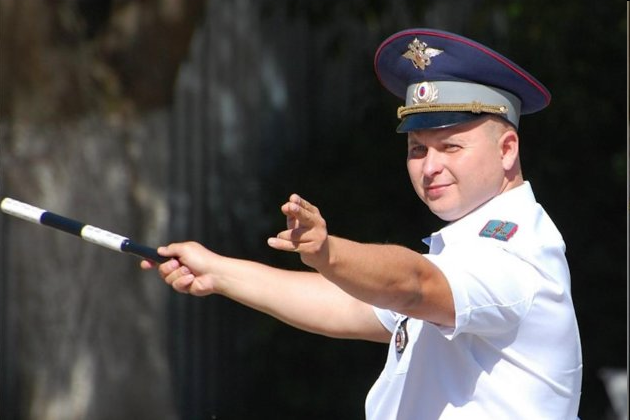 Повар
Полицейский
Профессии
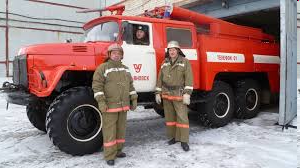 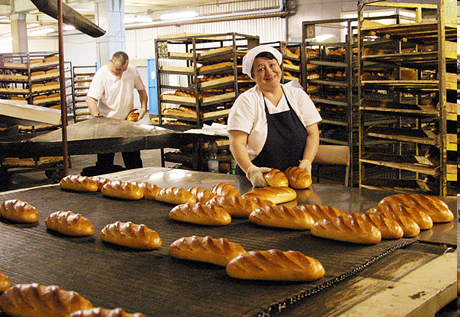 Пожарные
Пекарь
Откуда к намхлебпришёл?
6
Сначала трактор пашет поле
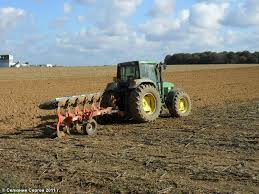 7
Зёрна хлеба сажают в землю
8
Сажают специальными машинами - сеялками
9
Потом вырастают вот такие колоски
10
Колоски собирают машины - комбайны
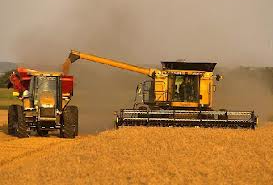 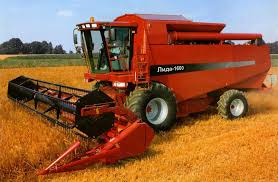 11
Отвозят зерно на мельницу
12
Там зёрна перемелют в муку
13
Что нужно взять для теста
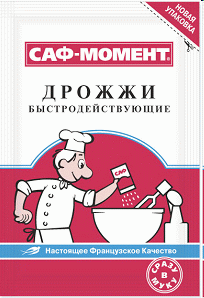 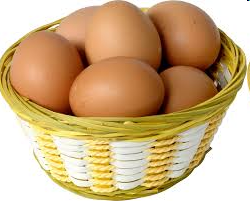 Яйцо
Дрожжи
Вода
Мука
14
Обязательно  берём
сахар
соль
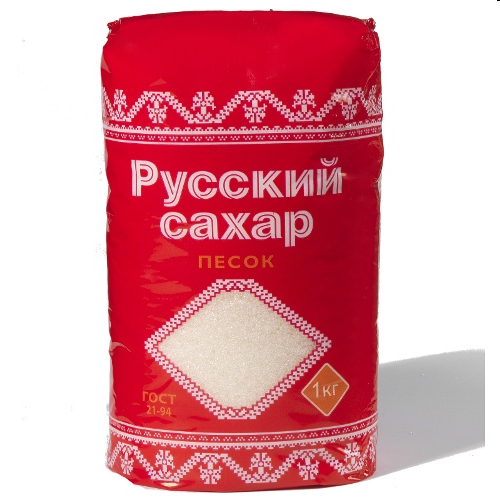 15
Тесто  готово
16
Хлеб выпекают в пекарне
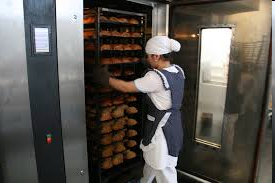 17
Хлеб готов
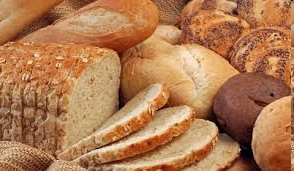 18
Булочки
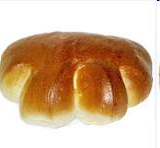 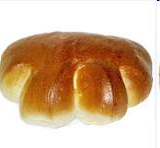 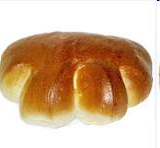 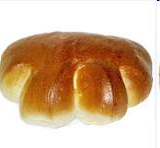 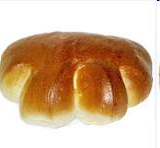 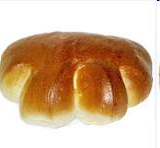 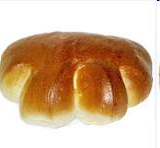 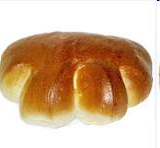 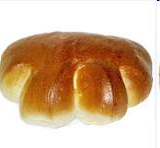 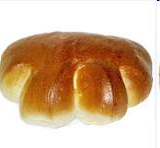 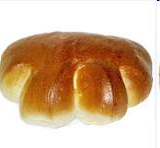 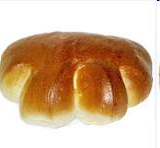